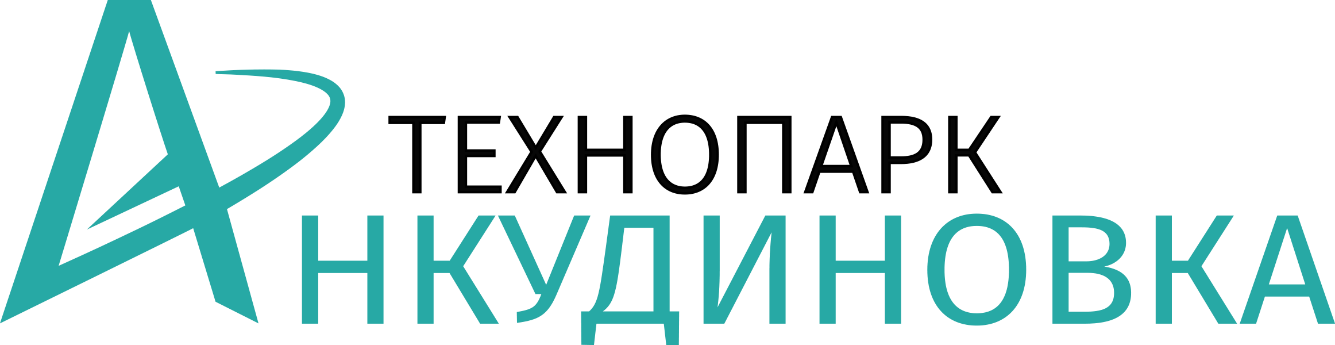 STARTUP-АКАДЕМИЯ
Ключевые ПОКАЗАТЕЛИ
[Speaker Notes: © Copyright Showeet.com – Creative & Free PowerPoint Templates]
01
ЛИЦЕНЗИЯ
На право ведения образовательной деятельности
2
[Speaker Notes: © Copyright Showeet.com – Creative & Free PowerPoint Templates]
01
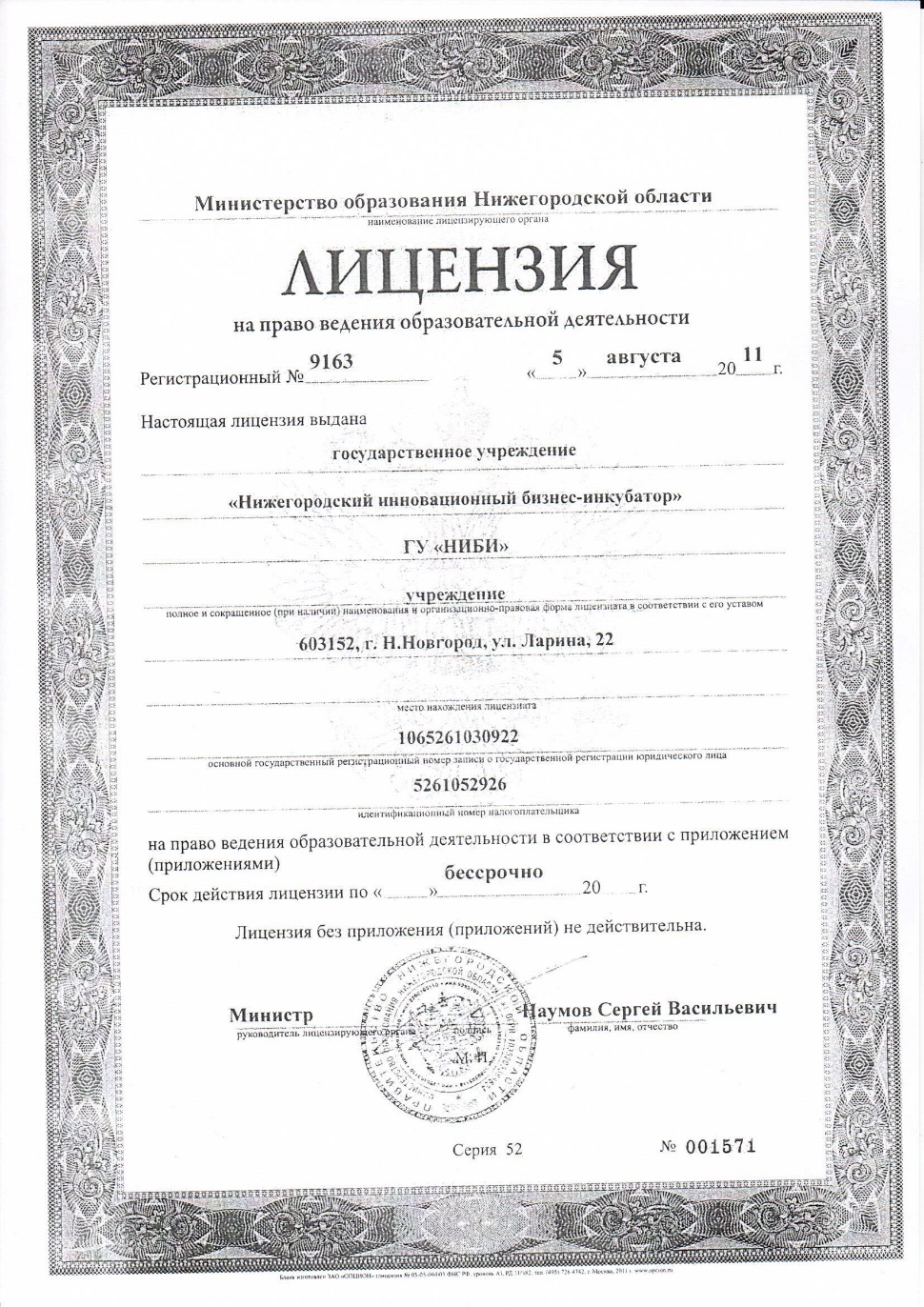 Лицензия на право ведения образовательной деятельности №9163 от 5 августа 2011 года.
По окончании обучения слушатель получает сертификат о получении дополнительного профессионального образования
3
[Speaker Notes: © Copyright Showeet.com – Creative & Free PowerPoint Templates]
Transition КУРСЫ
02
УЧЕБНЫЕ ПРОГРАММЫ
4
[Speaker Notes: © Copyright Showeet.com – Creative & Free PowerPoint Templates]
5
[Speaker Notes: © Copyright Showeet.com – Creative & Free PowerPoint Templates]
6
[Speaker Notes: © Copyright Showeet.com – Creative & Free PowerPoint Templates]
Transition РЕЗУЛЬТАТЫ
03
2015-2018 гг
7
[Speaker Notes: © Copyright Showeet.com – Creative & Free PowerPoint Templates]
*Период с 2015-2018 гг
8
[Speaker Notes: © Copyright Showeet.com – Creative & Free PowerPoint Templates]
ПОЧЕМУ МЫ?
04
9
[Speaker Notes: © Copyright Showeet.com – Creative & Free PowerPoint Templates]
МЫ ЗНАЕМ КАК РАБОТАТЬ С ПРОЕКТАМИ
2015
Лучшая организация по поддержке бизнеса в рамках областного конкурса «Ты – предприниматель 2015»
Команда технопарка имеет большой опыт в развитии инновационных проектов, организации кооперационных связей между промышленными и инновационными предприятиями
2016
Нижегородский инновационный бизнес-инкубатор был признан лучшим бизнес-инкубатором России в рамках Национальной премии «Молодые львы-2016», организованной международной ассоциацией бизнес-инкубирования
2017, 2018, 2019
50 компаний резидентов
Более 70 успешно выпущенных компаний
Более 200 субъектов мсп  ежегодно получают поддержку «НИБИ»
Технопарк «Анкудиновка» был внесен в группу самых эффективных технопарков России согласно Национальному рейтингу, формируемом Ассоциацией кластеров и технопарков России
11
[Speaker Notes: © Copyright Showeet.com – Creative & Free PowerPoint Templates]
12
[Speaker Notes: © Copyright Showeet.com – Creative & Free PowerPoint Templates]
13
[Speaker Notes: © Copyright Showeet.com – Creative & Free PowerPoint Templates]
14
[Speaker Notes: © Copyright Showeet.com – Creative & Free PowerPoint Templates]
15
[Speaker Notes: © Copyright Showeet.com – Creative & Free PowerPoint Templates]
Образовательный центртехнопарка «Анкудиновка»
г.Нижний Новгород
ул.Академика Сахарова, д.4
itpark-nn.com
+7 (831) 469-01-64
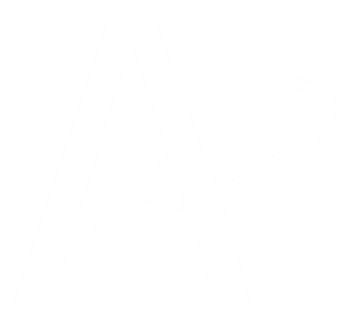 16
[Speaker Notes: © Copyright Showeet.com – Creative & Free PowerPoint Templates]